חוברת מקורות – השומר החדש
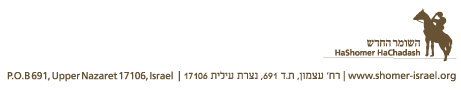 על קַמְצָא וּבַר קַמְצָא חָרְבָה יְרוּשָׁלַיִם
קמצא ובר קמצא הוא סיפור ידוע מאגדות החורבן, המתאר את ימיה האחרונים של ירושלים. ימים אלה, שנות ה-60 לספירה, כוללים יחסים רעועים בקרב היהודים בירושלים, מחלוקות ופלגנות אשר נובעים משנאת חינם בלתי מוסברת בין היהודים לבין עצמם. בשיא ההידרדרות החברתית הם מלשינים זה על זה בפני הקיסר הרומי. הסיפור שלפנינו הוא של עלבון ונקמה, של גאווה ושנאה, חוסר ערבות והיעדר מנהיגות. ננסה לקרוא בין השורות על האווירה שהייתה בירושלים באותם זמנים ומה אנו יכולים ללמוד מכך לימינו אנו.
מַעֲשֶׂה בְּאָדָם שֶׁהָיָה אוֹהֲבוֹ קַמְצָא
וְשׂוֹנְאוֹ – בַּר קַמְצָא.
עָשָׂה סְעֻדָּה.
אָמַר לְשַׁמָּשׁוֹ (משרתו): לֵךְ וְהָבֵא לִי קַמְצָא.
הָלַךְ וְהֵבִיא לוֹ אֶת בַּר קַמְצָא.
בָּא וּמְצָאוֹ יוֹשֵׁב (בא בעל הסעודה ומצא את בר קמצא יושב בסעודה).
אָמַר לוֹ: הֲרֵי שׂוֹנֵא אַתָּה לִי, וּמָה לְךָ כָּאן? עֲמֹד וָצֵא!
אָמַר לוֹ: הוֹאִיל וּבָאתִי – הַנִּיחֵנִי, וְאֶתֵּן לְךָ דְּמֵי (מחיר) כָּל מָה שֶׁאֹכַל וְאֶשְׁתֶּה.
אָמַר לוֹ: לֹא. – אֶתֵּן לְךָ דְּמֵי חֲצִי סְעֻדָּתְךָ...
– לא!
– אֶתֵּן לְךָ דְּמֵי כָּל סְעֻדָּתְךָ
– לא!
תְּפָסוֹ בְּיָדוֹ, הֶעֱמִידוֹ וְהוֹצִיאוֹ.
אָמַר בַּר קַמְצָא: הוֹאִיל וְיָשְׁבוּ חֲכָמִים וְלֹא מִחוּ בּוֹ (לא עכבו את בעל הסעודה ולא העירו לו) – מִכְּלָל שֶׁנּוֹחַ לָהֶם – אֵלֵךְ וְאַלְשִׁין עֲלֵיהֶם לִפְנֵי הַמֶּלֶךְ. בָּא וְאָמַר לוֹ לַקֵּיסָר: מָרְדוּ בְּךָ הַיְּהוּדִים.
אָמַר לוֹ: – מִי יֹאמַר? אָמַר לוֹ: שְׁלַח לָהֶם קָרְבָּן וְתִרְאֶה אִם יַקְרִיבוּהוּ.
הָלַךְ וְשָׁלַח בְּיָדוֹ עֵגֶל מְשֻׁלָּשׁ (עגל בן שלוש).
בַּהֲלִיכָתוֹ הֵטִיל בּוֹ בַּר קַמְצָא מוּם בְּנִיב שְׂפָתַיִם,
וְיֵשׁ אוֹמְרִים – בְּדֻקִּין שֶׁבְּעַיִן, מָקוֹם שֶׁלָּנוּ הֲרֵי הוּא מוּם וְלָהֶם אֵינוֹ מוּם.
אָמְרוּ חֲכָמִים לְהַקְרִיבוֹ, מִשּׁוּם שְׁלוֹם מַלְכוּת;
אָמַר לָהֶם רַ' זְכַרְיָה בֶּן אַבְקוּלַס: יֹאמְרוּ, בַּעֲלֵי מוּמִים קְרֵבִים לַמִּזְבֵּחַ.
אָמְרוּ לַהֲרֹג אֶת בַּר קַמְצָא, שֶׁלֹּא יֵלֵך וִיסַפֵּר לַמֶּלֶךְ.
אָמַר לָהֶם רַ' זְכַרְיָה: יֹאמְרוּ: מֵטִיל מוּם בְּקָדָשִׁים – יֵהָרֵג.
אָמַר רַ' יוֹחָנָן: עַנְוְתָנוּתוֹ שֶׁל רַ' זְכַרְיָה בֶּן אַבְקוּלַס הֶחֱרִיבָה אֶת בֵּיתֵנוּ וְשָׂרְפָה אֶת הֵיכָלֵנוּ וְהֶגְלַתְנוּ מֵאַרְצֵנוּ.
(מסכת גיטין, דף נ"ה ע"ב)
שאלות למחשבה
מדוע, לדעתכם, סיפור זה נבחר כ"הסיפור" שהוביל לחורבן בית המקדש השני?

מה מקומם של חכמים בסיפור? (בחלק הראשון ובחלק השני)

איך אתם תופסים את גישתו של זכריה בן אבוקלס? האם זו ענוה כדברי רבי יוחנן?

נושא הערבות ההדדית זועק בהיעדרו בסיפור זה. איפה ניתן להגביר עוד את הערבות ההדדית בימינו אנו?